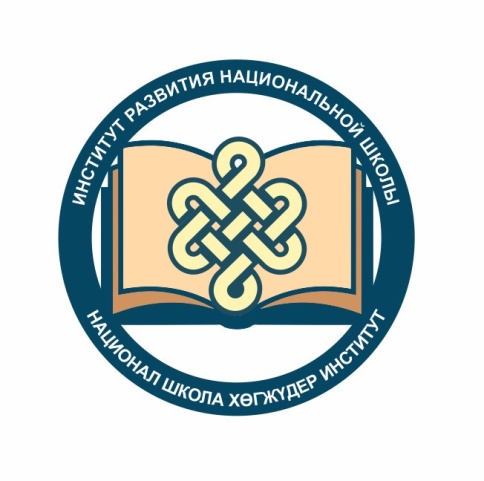 Литературлуг номчулга4 класс. «Изиг түлүк үе».  Михаил Пришвин
Тургузукчузу:  
Кызылдың 5 дугаар
гимназиязының  башкызы 
Лопсан Эликмаа Эрес-ооловна
Чылдың үелери. Хөглүг чазым. 4 класс.        Арын 105.
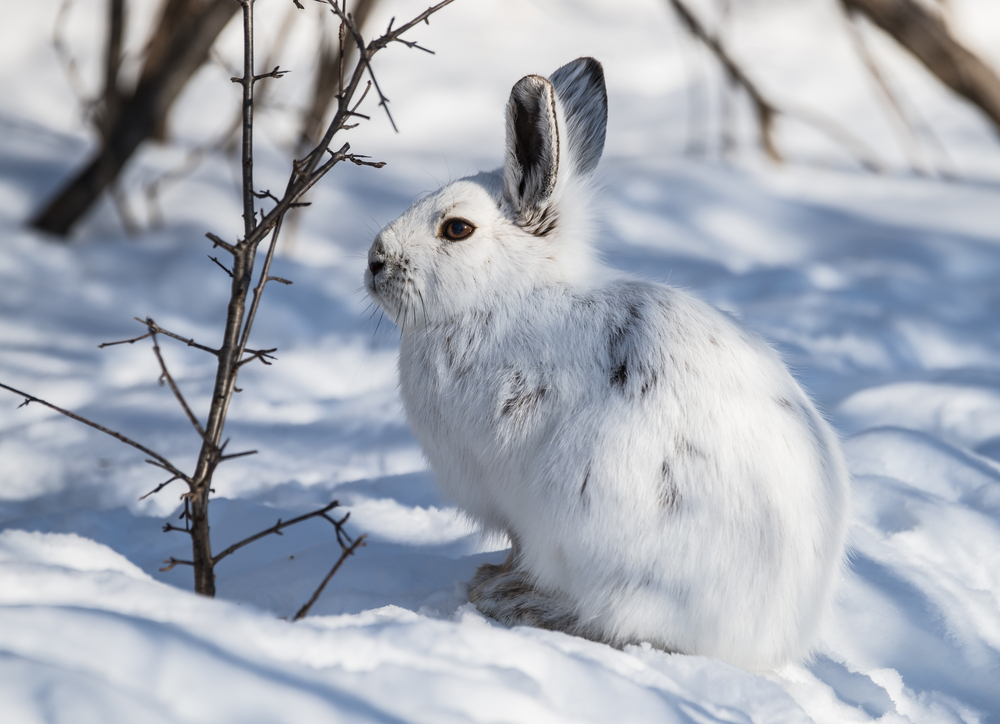 Словарь-биле ажыл
Чүм – ханы хөртүк 
Хөндүрлү бээр – дортталы бээр
Угаан-кут ышкынган – аажок корткан
Айтырыгларга харыылаңар:
Бойдустуң кайы булуңунга частың дүшкенин чуруп көргүскен-дир?
Аргага частың дүшкенин кандыг демдектерден эскерип болурул?
Чүге бо үеде аңнарга болгаш куштарга коргунчуу аажок болур-дур?
Чүге бо үени «изиг түлүк үе» деп турарыл?
Банкиниң кайы чогаалында часты үш кезекке чарып турарыл?
Бирги час биле ийиги час бойдустуң кайы булуңнарынга кээп дүжерил?
Сөзүглелден  деңнелге база эпитеттерниң чижектерин тыпкаш, бижи.
Суур азы хоорайга частың келгениниң дугайында бижи.
Бот ажыл
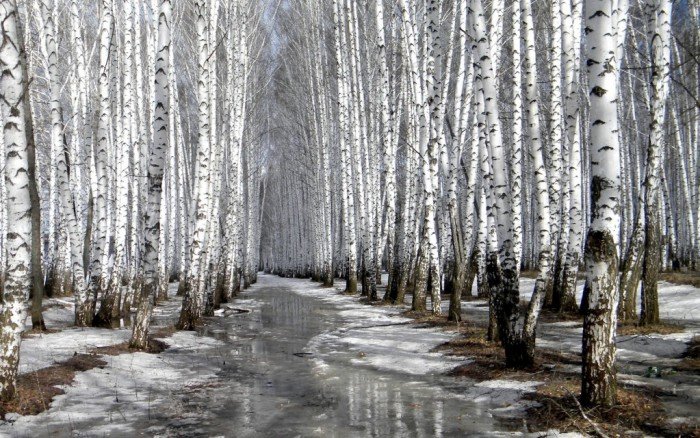 Онаалга:
Арын 105-106 номчуур, утказын кысказы-биле чугаалаар.

Риториктиг адалга деп чүл? Номчааш, чижектер-биле бадыткаар.